Divorce and Mental Health Considerations (It’s Not Just Legal and Financial Issues)
By: Sarah Robinson, LCSW-S, Damien Robinson, LPC of ATX Mental Health and Martin M. Shenkman, Esq.
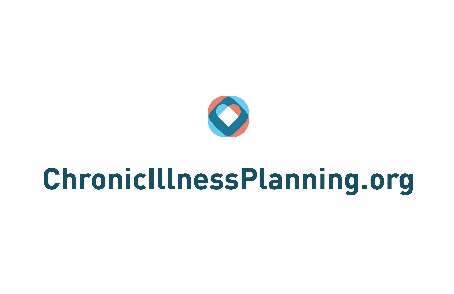 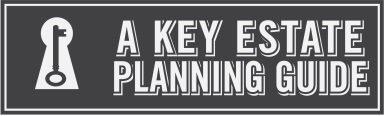 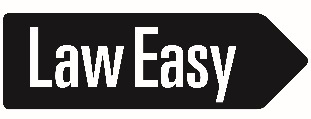 1
General Disclaimer
The information and/or the materials provided as part of this program are intended and provided solely for informational and educational purposes.  None of the information and/or materials provided as part of this power point or ancillary materials are intended to be, nor should they be construed to be the basis of any investment, legal, tax or other professional advice. Under no circumstances  should the audio, PowerPoint or other materials be considered to be, or used as, independent legal, tax, investment or other professional advice. The discussions are general in nature and not person specific. Laws vary by state and are subject to constant change. Economic developments could dramatically alter the illustrations or recommendations offered in the program or materials.
2
Meet With a Mental health Professional BEFORE Meeting with a Lawyer
Have you met with a mental health professional before consulting a lawyer? While a good marriage counselor might address these issues if you have met with the counselor individually (not just as a couple), that might suffice. But it may be advisable to meet with your own counselor before hiring an attorney.
Have you been subject to emotional abuse in the marriage you’re leaving? If the lawyer doesn’t show empathy that may retrigger the reactions, you had to the emotional abuse in the marriage. That could be a problem. For example, if the attorney recommends an excessively aggressive approach, you might not realize it and may not be able to direct the lawyer to do otherwise. That might set you up for a more costly, combative and difficult divorce.
This is why meeting with a mental health professional to discuss the inevitable divorce process could be vital.
3
“Fight or Flight” or “Fawn or Freeze” Response May Affect Your Divorce
Explain “Fight or Flight.” 
Explain “Fawn or Freeze.” 
How might these affect your divorce.
Fawn is a description of a state of being. Instead of “fight or flight” there is a version called “fawn and freeze.” You just get stuck in a position of “I’ll give this person whatever they want so they you are OK.” If you are getting out of an abusive marriage you may be subject to a “fawn and freeze” response and give in to the attorney who is taking you down a path that won’t be productive. 
If the lawyer has no sensitivity or empathy, they may not pick up on your feelings or needs
4
Interview Questions for Attorneys
How do you interview lawyers to identify whether they have any sense of trauma awareness and how it impacts their interactions with you as a client?
5
Additional information
Sarah Robinson sarah@atxmentalhealth.com
Damien Robinson damien@atxmentalhealth.com
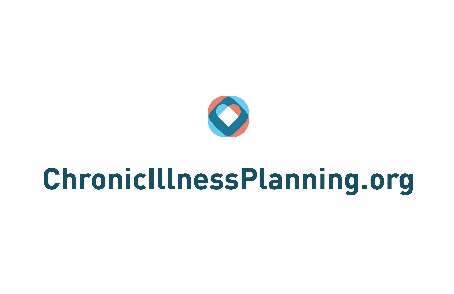 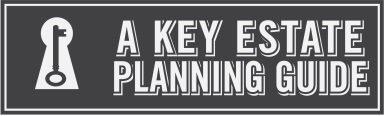 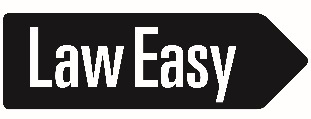 6